An HP16C / WP 34S Dictionary
Jake Schwartz
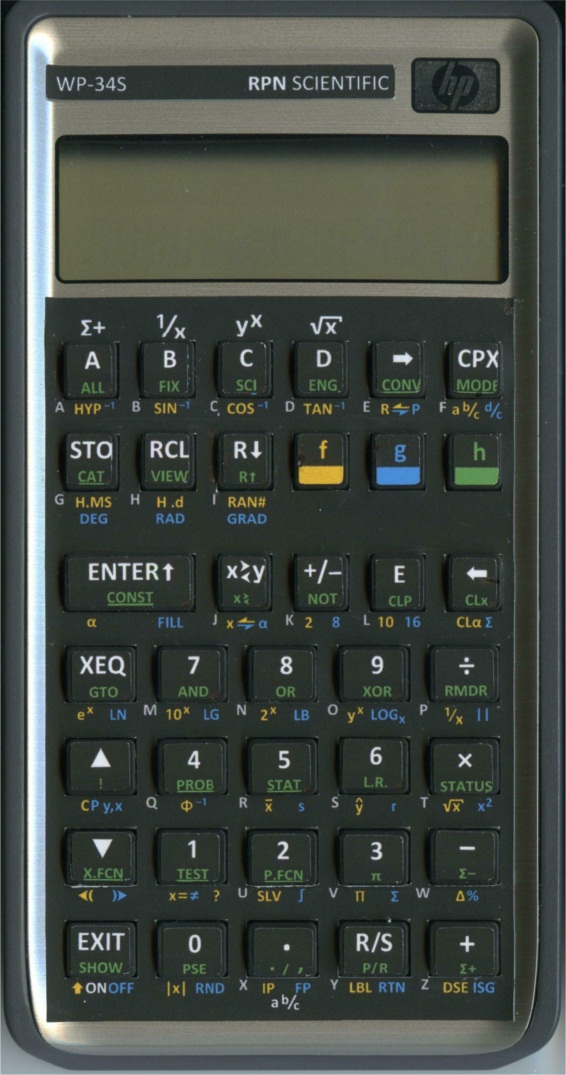 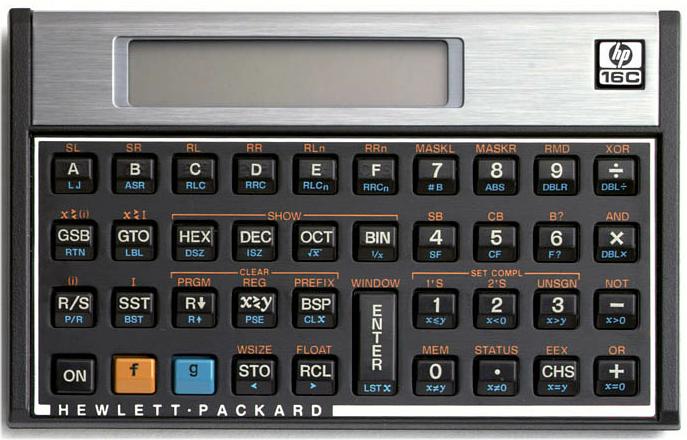 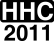 San Diego 9/25-26/2011
1
Restoring the 16C Functionality in 1993: The HP16C Emulator Library for the HP48
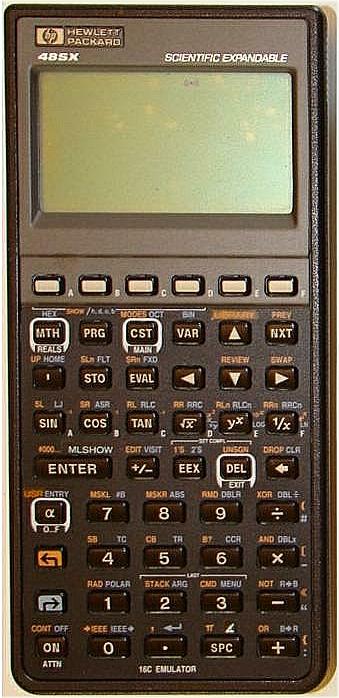 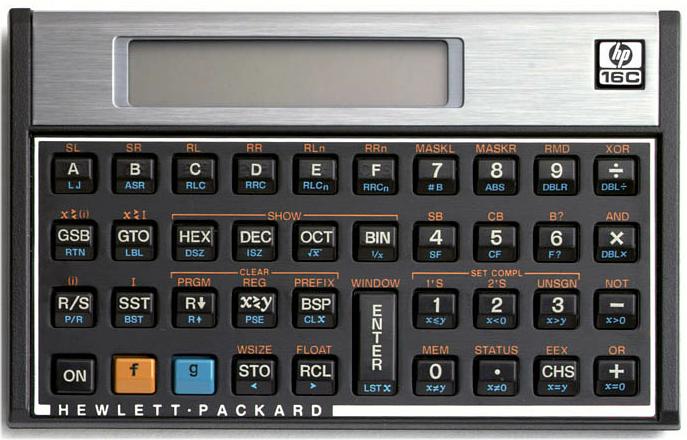 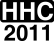 San Diego 9/25-26/2011
2
16C Memory Layout
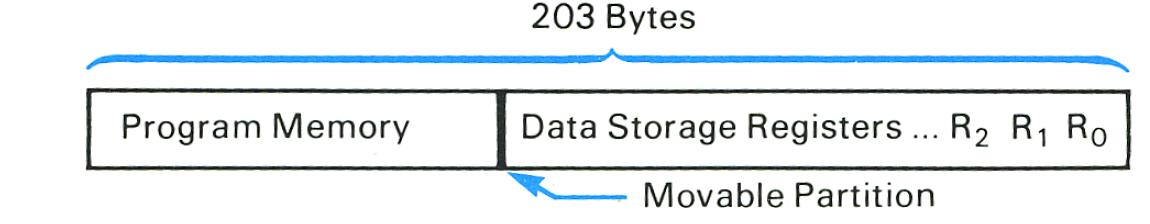 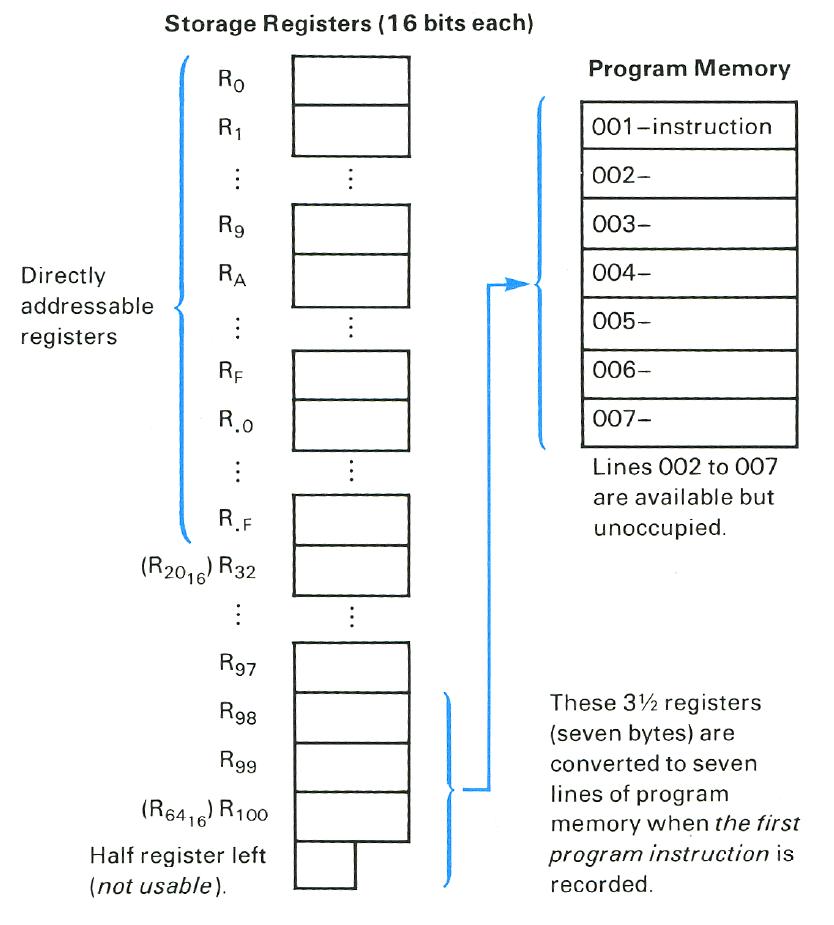 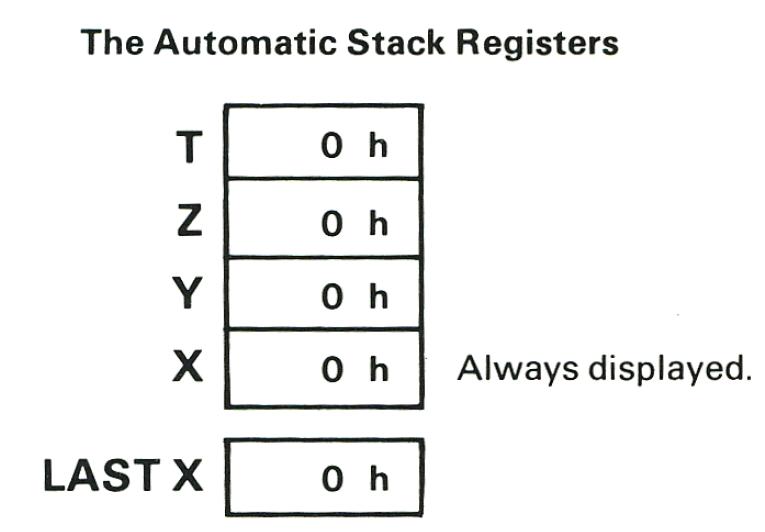 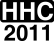 San Diego 9/25-26/2011
3
34S Memory Layout
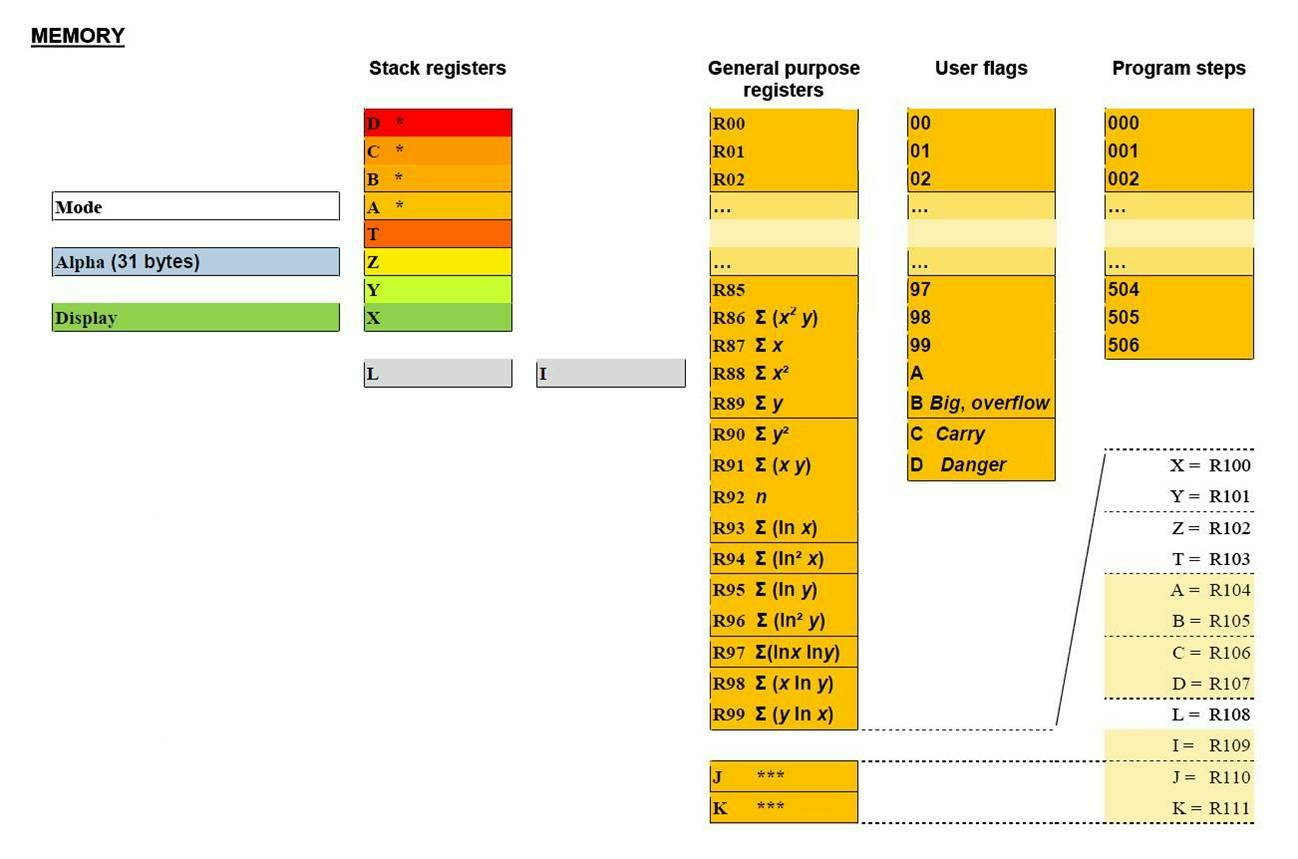 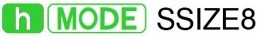 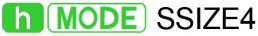 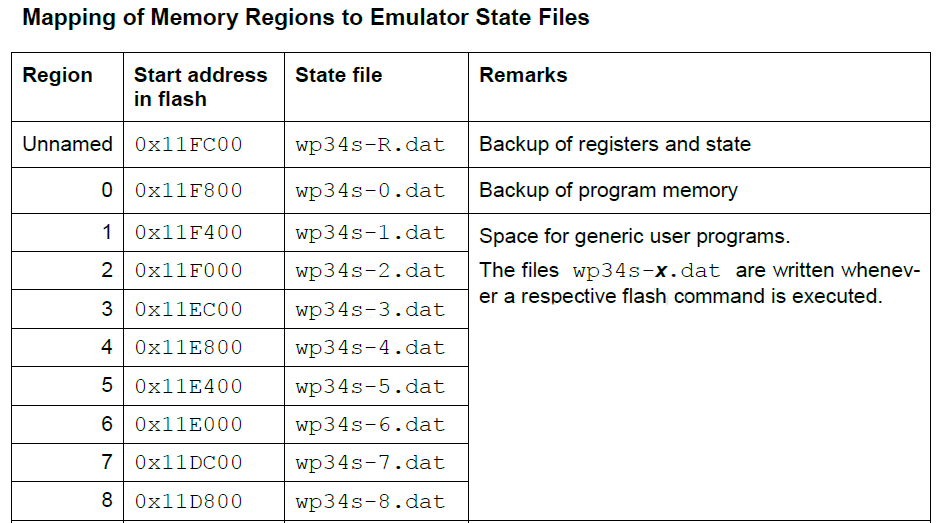 (506 steps)
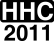 San Diego 9/25-26/2011
4
Stack and Display Manipulation
16C (4-level stack):
34S (4- or 8-level stack):
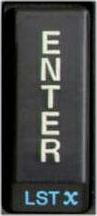 ENTER


Roll Down

Roll Up

X Exchange Y

Clear X


Last X

Switch to
Floating Point Mode

Leading 0’s On

Leading 0’s Off
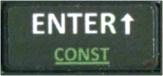 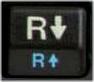 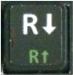 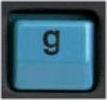 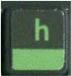 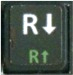 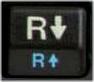 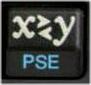 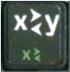 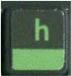 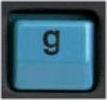 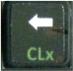 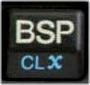 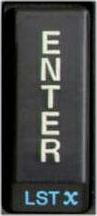 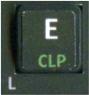 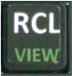 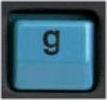 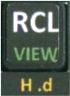 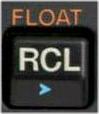 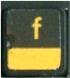 n
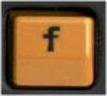 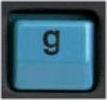 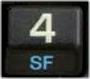 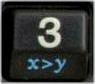 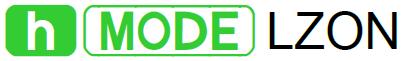 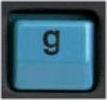 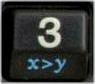 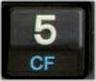 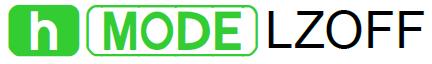 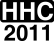 San Diego 9/25-26/2011
5
Math Functionality
16C:
34S:
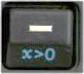 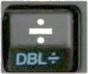 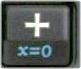 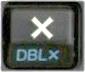 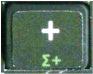 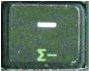 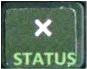 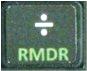 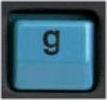 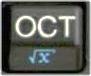 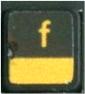 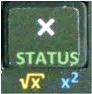 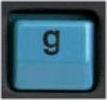 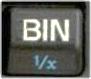 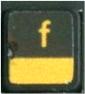 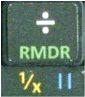 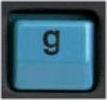 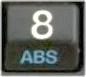 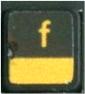 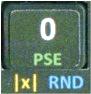 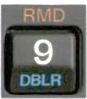 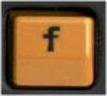 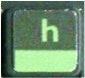 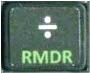 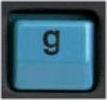 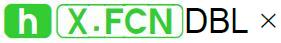 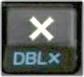 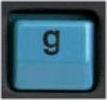 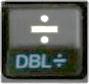 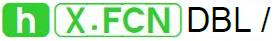 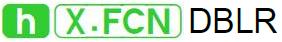 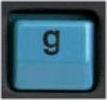 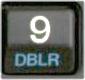 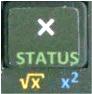 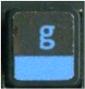 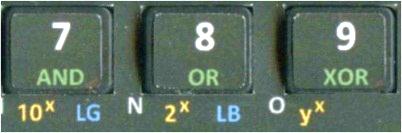 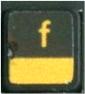 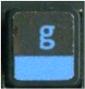 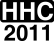 San Diego 9/25-26/2011
6
Base Conversions
16C:
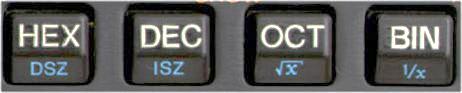 Any base (2-16) via MODE menu:
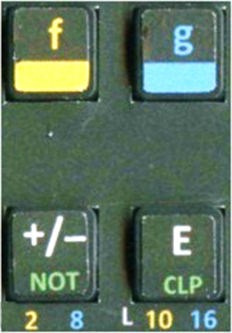 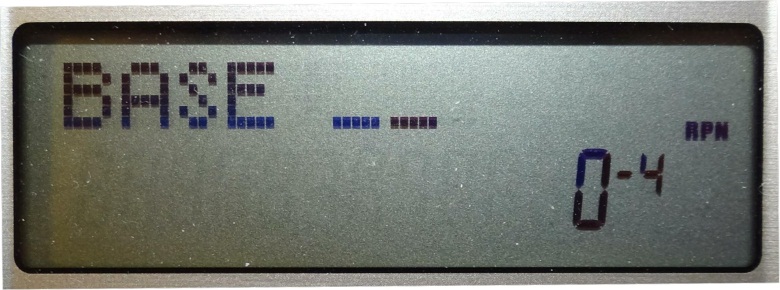 34S:
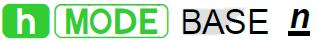 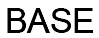 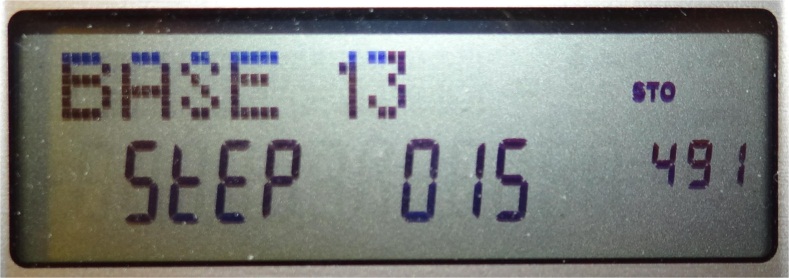 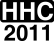 San Diego 9/25-26/2011
7
Complement Modes and Word Size
16C:
34S:
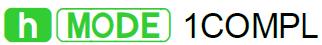 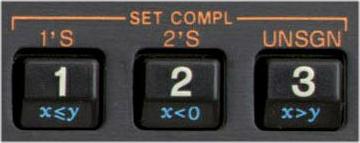 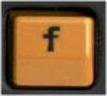 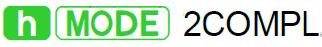 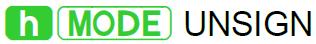 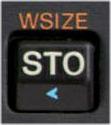 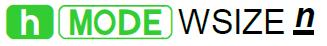 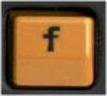 WSIZE
(1-64)
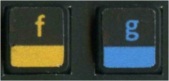 16C: 
WINDOW 0-7
in 8-digit chunks
34S: 
left-, right-shift
in 12-digit chunks
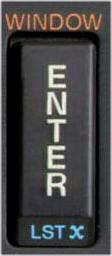 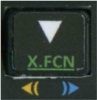 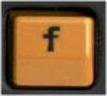 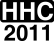 San Diego 9/25-26/2011
8
Flag Manipulation
16C:
34S:
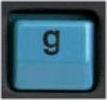 Set
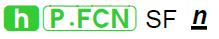 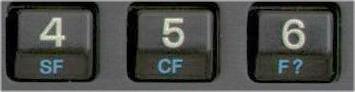 Clear
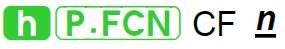 Flip (Invert)
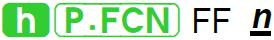 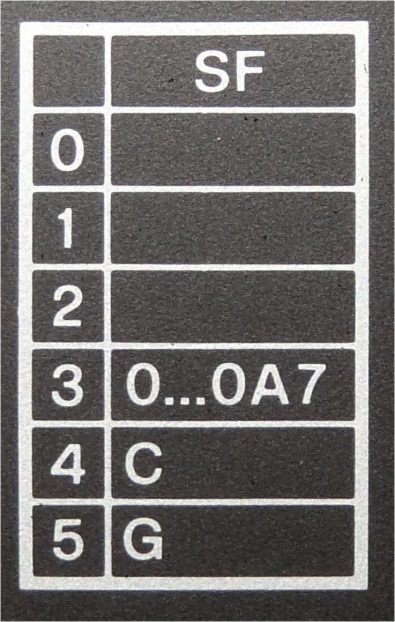 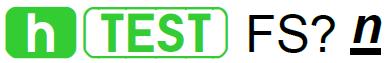 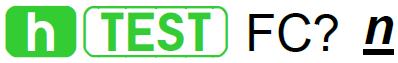 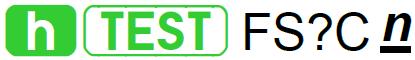 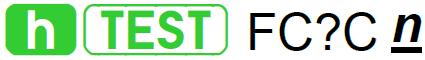 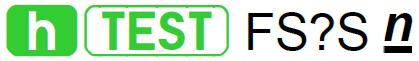 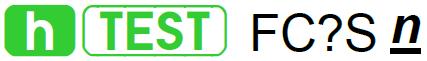 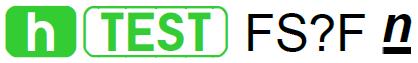 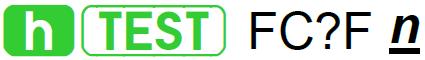 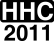 San Diego 9/25-26/2011
9
Bit Manipulation
16C:
34S:
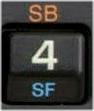 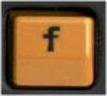 Set Bit
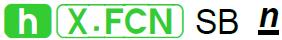 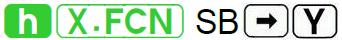 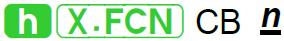 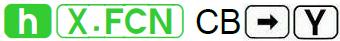 Clear Bit
Flip Bit
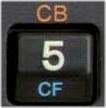 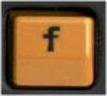 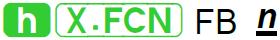 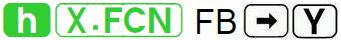 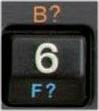 Bit Set?
Bit Clear?
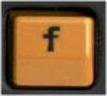 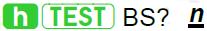 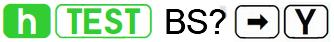 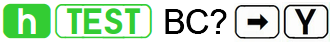 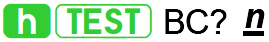 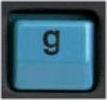 No. of 
Bits
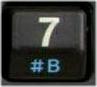 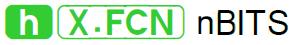 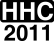 San Diego 9/25-26/2011
10
Logical Operations
16C:
34S:
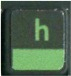 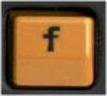 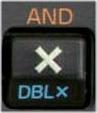 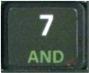 AND
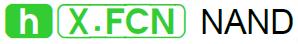 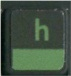 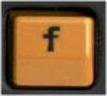 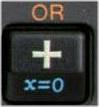 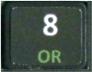 OR
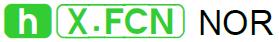 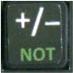 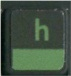 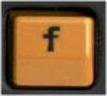 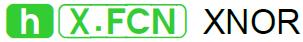 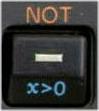 NOT
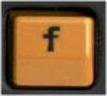 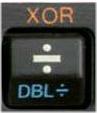 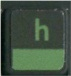 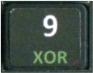 XOR
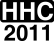 San Diego 9/25-26/2011
11
Rotate/Shift/Mask Operations
16C:
34S:
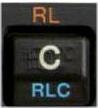 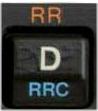 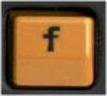 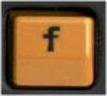 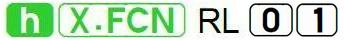 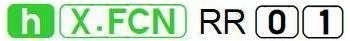 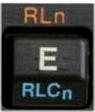 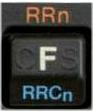 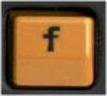 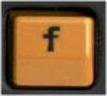 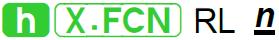 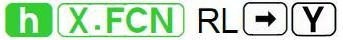 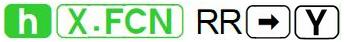 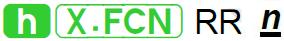 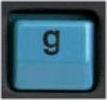 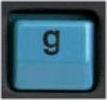 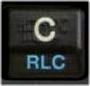 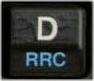 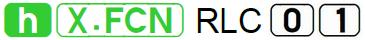 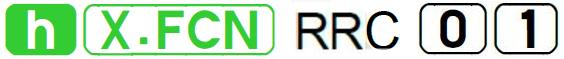 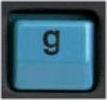 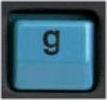 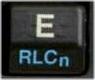 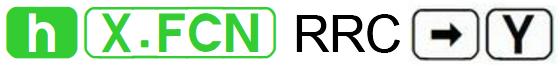 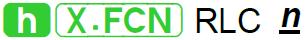 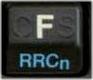 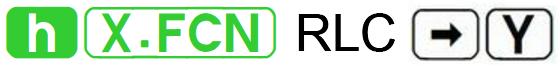 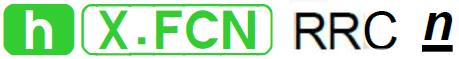 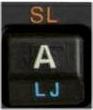 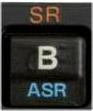 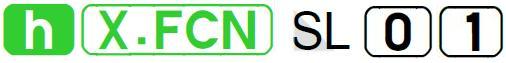 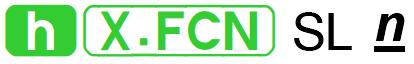 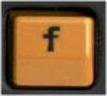 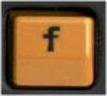 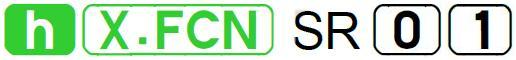 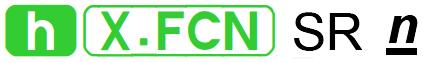 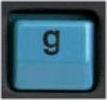 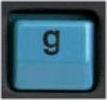 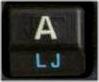 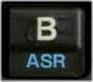 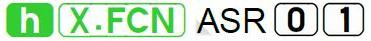 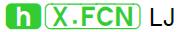 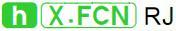 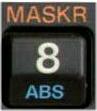 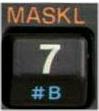 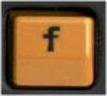 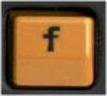 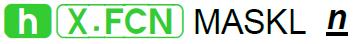 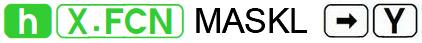 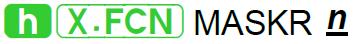 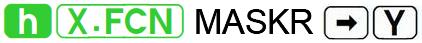 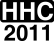 San Diego 9/25-26/2011
12
Register Access Operations
16C:
34S:
n
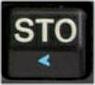 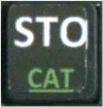 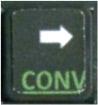 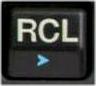 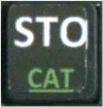 n
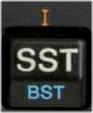 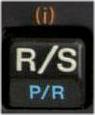 n
n
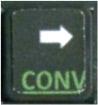 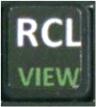 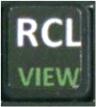 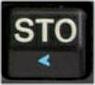 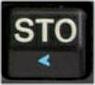 n
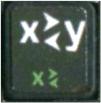 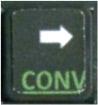 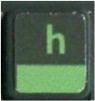 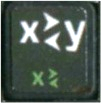 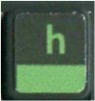 n
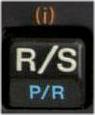 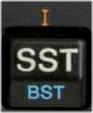 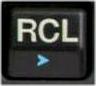 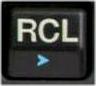 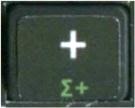 n
n
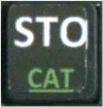 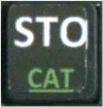 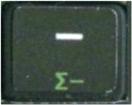 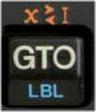 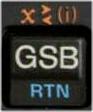 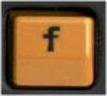 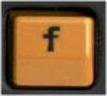 n
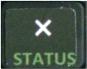 n
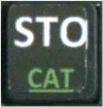 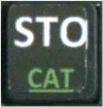 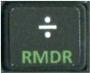 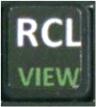 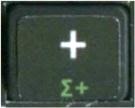 n
n
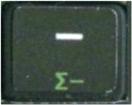 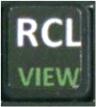 n
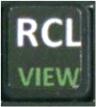 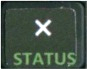 n
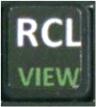 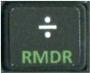 13
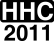 San Diego 9/25-26/2011
A Brief Word About Programming
16C:
34S:
203 (minus data-reg space)      No. of Steps		     506 (8 sets)

0 – 9, A – F		       Prgm Labels	  00-99, A – D, 3-char ALPHA

4 levels	                	       Subroutines		        8 levels
Timing:
Fill stack with 1’s, and enter the program:  LBL A, +, GTO A

Press R/S and run for approx. 10 seconds:

16C: 38 counts		34S: 52,089 counts
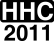 San Diego 9/25-26/2011
14